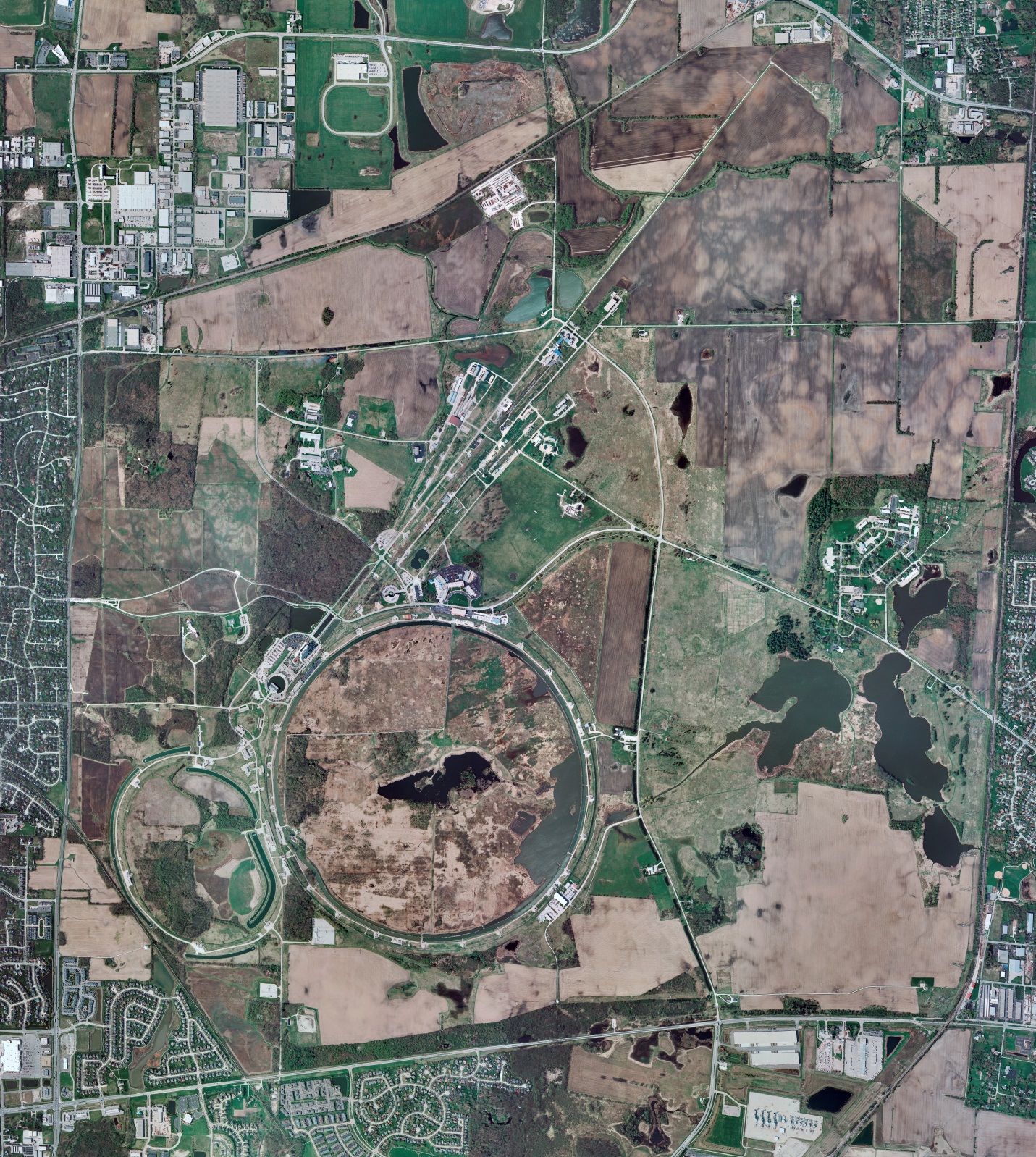 CMTF: SCP cold and running fine; CMTS: HECM26 installation complete thus cooldown to commence next week
          PIP2IT:   South Stand being modified for SSR2 pCM
         North Stand empty
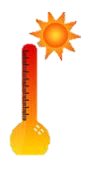 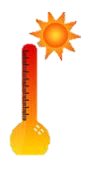 MCTF:  cryo system shut down thus warming up
MDB/HTS: at RT
 MDB/STC: at RT
  MDB Magnet: at RT
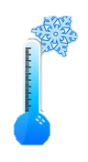 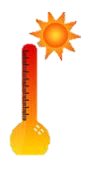 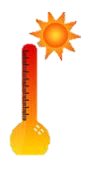 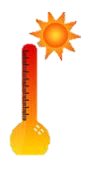 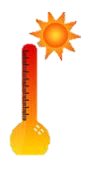 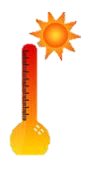 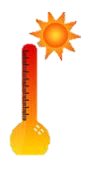 NML/FAST: Cryo system is shut down and isolated for extended shutdown period; 
CC1: at RT
 CC2: at RT
  CM: at RT
IB1: cryo system shut down and warm for planned multi-week maintenance period
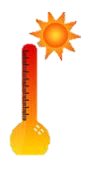 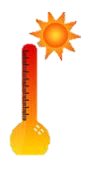 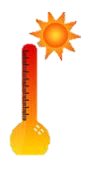 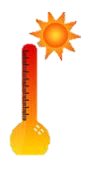 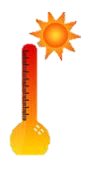 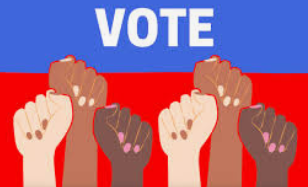 Muon Campus: at RT with comprs off and system depressurized; LN2 system at RT; g-2 Expt Hall at ODH=0 (not ODH area)
Misc: …
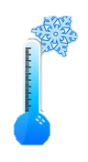 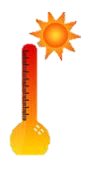